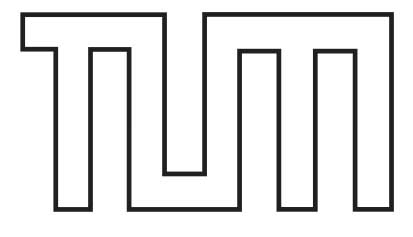 Efficient Algorithms for Imputation of Missing SNP Genotype Data
Mihajlović, ambiz2005@gmail.com
V. Milutinović, vm@etf.rs
Definitions
Imputation
Given a relevant data set with missing values
Discover hidden knowledge between the known values
Use this knowledge to best guess the values of the missing data
Knowledge is usually probabilistic (probabilistic imputation)
Implement probabilistic model for modeling the data
Select values for the missing data that best fit the model
2
TUM, Aleksandar Mihajlovic, 2012
Definitions
DNA
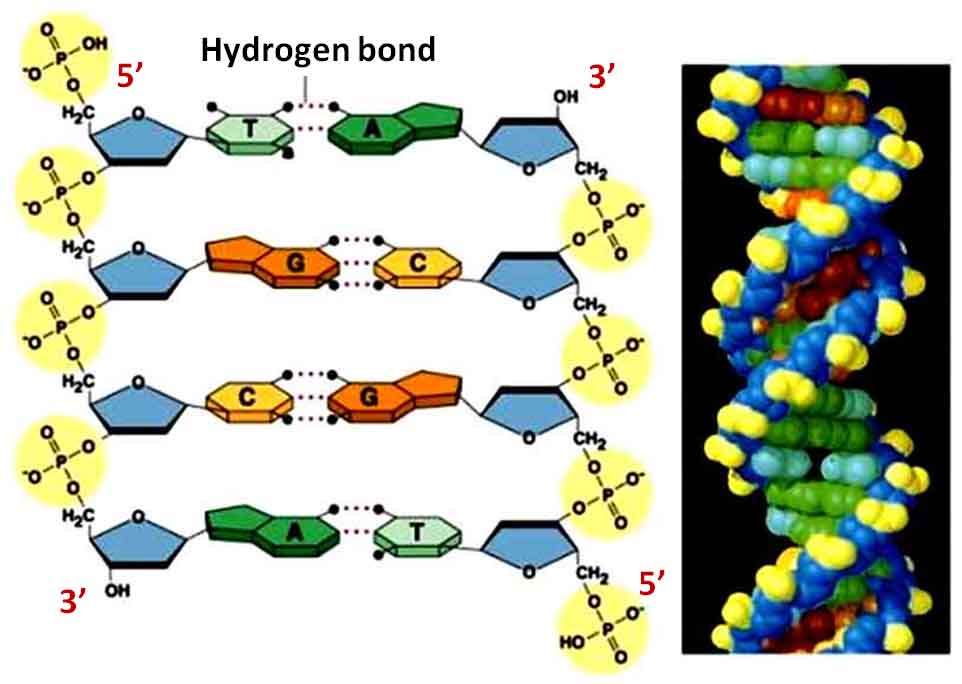 Definitions
SNP
Single Nucleotide Polymorphism
Located along DNA chain i.e. at exactly the same location along every chromatid of a chromosome pair
Its positional consistency makes it a marker
Single base pair change
 One SNP every 100-1000 bases 
Biallelic
Each SNP can assume one of two possible base pair values
Other bases assume only one base pair value and are the same among all humans
Definitions
Definitions
SNP Genotypes
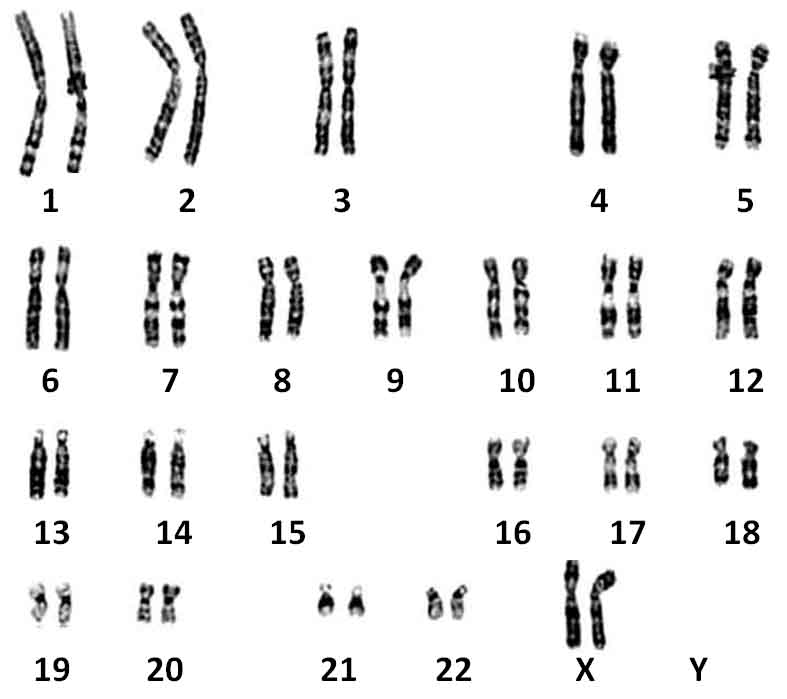 Definitions
SNP Genotype










Genotype in this case is AB
A is one base pair value
B is the other possible base pair value
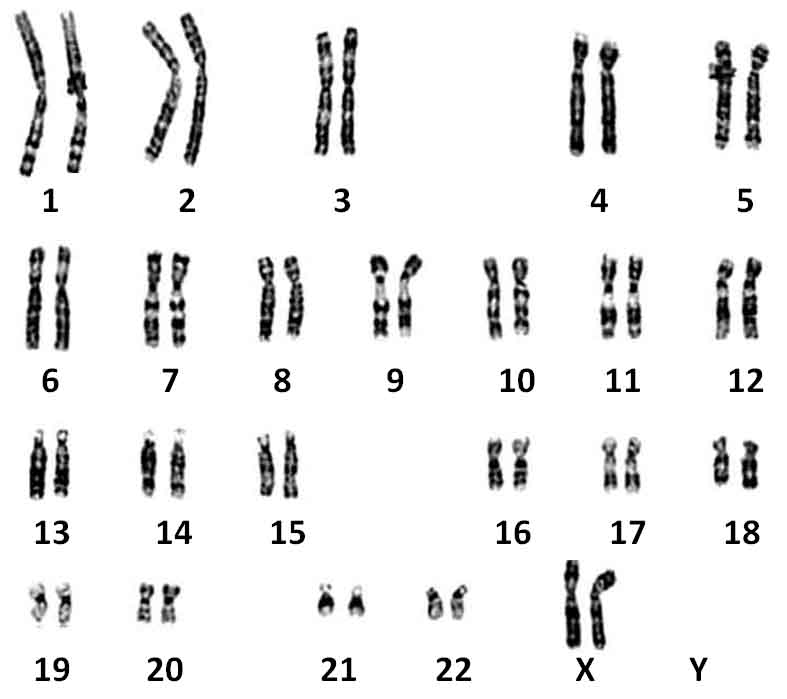 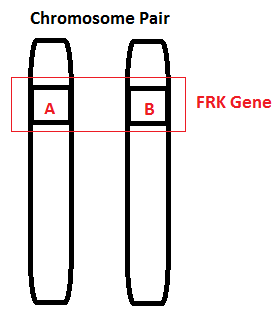 Definitions
SNP Genotype










Genotype in this case is AB
A=AT or for short A
B=CG or for short C
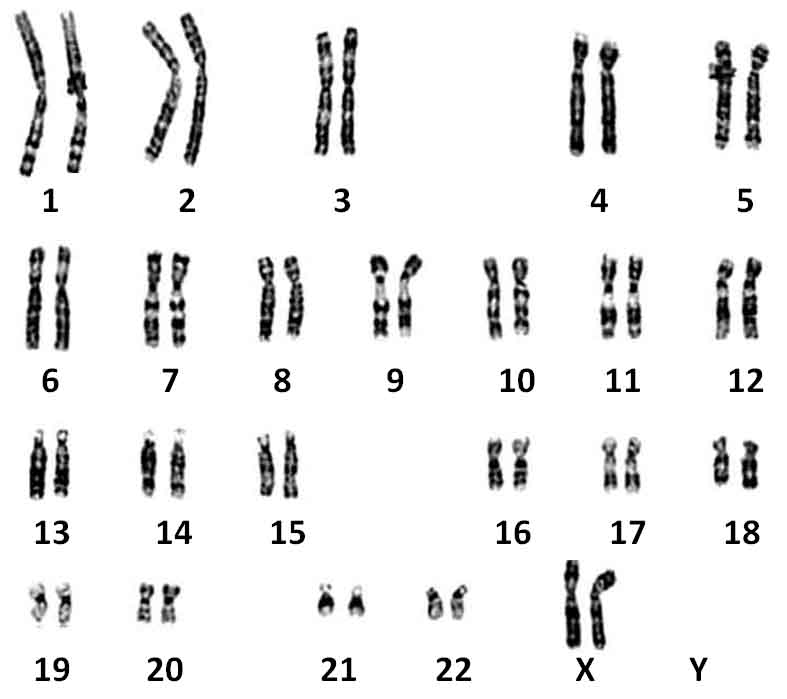 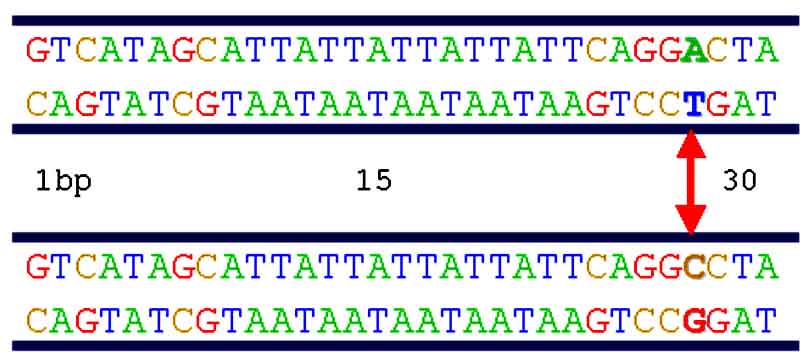 Definitions
SNP Genotype










Genotype in this case is AB
A=AT or for short A
B=CG or for short C
GENOTYPE = AC
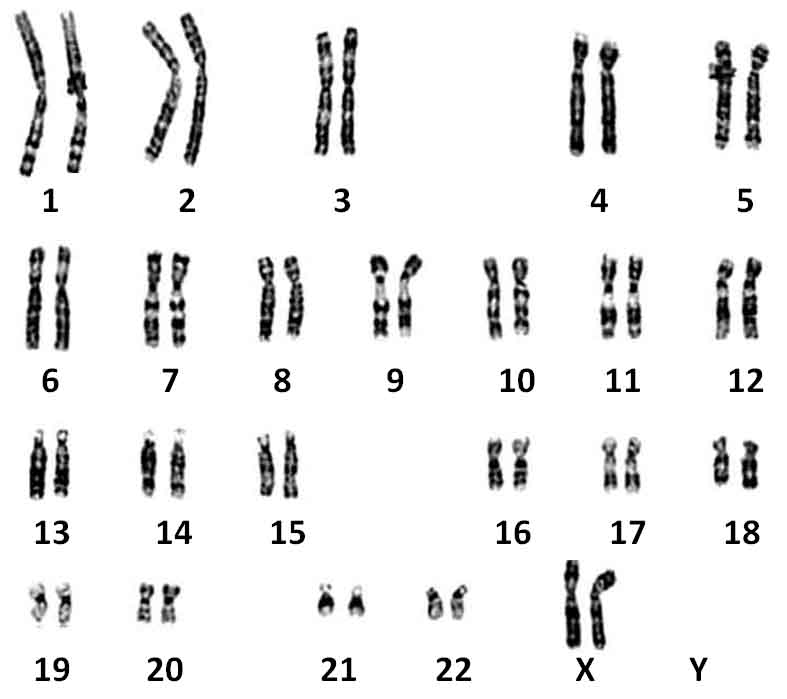 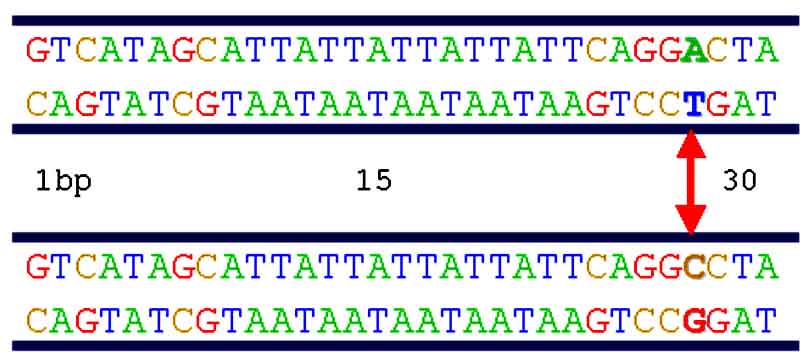 Definitions
SNP Genotype data sets









		       Generally used in GWAS studies
Definitions
GWAS
Genome Wide Association Studies
Goal
Statistical analysis of SNP genotype data
Locating SNP genotypes associated with disease
Find the nearest gene to the SNP
Suspected gene that is expressing the disease
Problem
Most input data sets prior to being used for GWAS must be cleaned of missing genotype values
These values must be IMPUTED
State of the Art Solutions
fastPHASE
Based on fitting probabilistic HMM model onto the data set
Testing value for best fit
KNNimpute
Based on agreement of k nearest neighbors 
Distance metric measured by matching markers
Goal of imputation algorithms
To increase accuracy and speed of imputation
The goal of this work
To reach better or similar error rates than fastPHASE and/or KNNimpute
Hypothesis
Possibly similar error rates to fastPHASE and KNNimpute could be achieved using CPDs as a model of dependency between SNPs i.e. markers
This was tested both randomly and using maximum likelihood i.e. maximum selection
Programmed and used a WOLAP (web on line analytical processing) data set analysis tool (SNP Browser)
Analyzed the joint probabilities and conditional probabilities of adjacent markers
SNP Browser v.1.0
SNP Browser v.1.0
Random Select/Click on Any Column
Inspect Independent & Conditional Probabilities
Inspect Conditional
Inspect Conditional & Joint Probabilities
Work Performed
In order to test the hypothesis, four algorithms known as the Quick Pick series of algorithms have been designed and developed into programs.

Quick Pick v. 1
Quick Pick v. 2
Quick Pick v. 3
Quick Pick v. 4
Quick Pick version 1
What does it do??
It treats each column of the data set as an independent random variable
         P(Marker 1)    P(Marker 2)    P(Marker 3)    P(Marker 4)    P(Marker 5)







It exploits the PMF i.e. the probabilistic distribution of each random variable during imputation
Randomly imputes from corresponding independent dist.
21
TUM, Aleksandar Mihajlovic, 2012
Quick Pick version 1
We are presented with a hypothetical data set without any missing values
22
TUM, Aleksandar Mihajlovic, 2012
Quick Pick version 1
We are presented with a missing value  
               ?? at Marker 3, Line 2.
23
TUM, Aleksandar Mihajlovic, 2012
Quick Pick version 1
The algorithm begins traversing the data set column by column searching for missing values “??”
24
TUM, Aleksandar Mihajlovic, 2012
Quick Pick version 1
25
TUM, Aleksandar Mihajlovic, 2012
Quick Pick version 1
26
TUM, Aleksandar Mihajlovic, 2012
Quick Pick version 1
27
TUM, Aleksandar Mihajlovic, 2012
Quick Pick version 1
28
TUM, Aleksandar Mihajlovic, 2012
Quick Pick version 1
29
TUM, Aleksandar Mihajlovic, 2012
Quick Pick version 1
30
TUM, Aleksandar Mihajlovic, 2012
Quick Pick version 1
31
TUM, Aleksandar Mihajlovic, 2012
Quick Pick version 1
32
TUM, Aleksandar Mihajlovic, 2012
Quick Pick version 1
QP v.1 detects missing value ?? at Marker 3, Line 2
33
TUM, Aleksandar Mihajlovic, 2012
Quick Pick version 1
Random Number Generator Selects No. 3
Random Number Generator picks a line number from 1 to 4. Each number corresponds to a row i.e. line within the column
34
TUM, Aleksandar Mihajlovic, 2012
Quick Pick version 1
The value in the “Marker 3’s” 3rd row is taken and substituted for ??.
35
TUM, Aleksandar Mihajlovic, 2012
Quick Pick version 1
QP v.1 imputed GG. And continues traversing the data set searching for more missing values
36
TUM, Aleksandar Mihajlovic, 2012
Quick Pick version 1
QP v.1 imputed GG.
Is GG correct?
37
TUM, Aleksandar Mihajlovic, 2012
Quick Pick version 1
QP v.1 imputed GG.
Is GG correct?
NO!!!!
38
TUM, Aleksandar Mihajlovic, 2012
Quick Pick version 1
Genotypes along a row are associated. We need to exploit associations between genotype, such as adjacent genotypes
39
TUM, Aleksandar Mihajlovic, 2012
Quick Pick version 1
Q: How do we do this??
40
TUM, Aleksandar Mihajlovic, 2012
Quick Pick version 1
Q: How do we do this??
A: Probabilistic dependency measure between adjacent genotypes using CPDs
41
TUM, Aleksandar Mihajlovic, 2012
Quick Pick version 2
What does it do??
It treats adjacent markers as dependent random variables.
Dependency between adjacent markers, in this case two to three adjacent markers is established, and evaluated using a CPD. 
Given a marker genotype is missing, QP v.2 establishes dependency between the missing value genotype and its immediate left and right flanking genotypes
42
TUM, Aleksandar Mihajlovic, 2012
Quick Pick version 2
M2
M4
M3
43
TUM, Aleksandar Mihajlovic, 2012
Quick Pick version 2
It then builds a cluster with the M3 or middle values from a CPD where the left M2 and the right flanking M4 genotypes are observed i.e. give:

	P(Marker 3| Marker 2 = AT, Marker 4 = AG )

This cluster is a normalized distribution, (normalized CPD distribution)
The algorithm than selects the imputation estimate at random from this distribution
44
TUM, Aleksandar Mihajlovic, 2012
Quick Pick version 2
QP v.2 uses traverses the data set the same way QP v.1 does. It detects missing value ?? at Marker 3, Line 2
45
TUM, Aleksandar Mihajlovic, 2012
Quick Pick version 2
QP v.2 reads the left and right flanking markers of genotype Marker 3, Line 2
46
TUM, Aleksandar Mihajlovic, 2012
Quick Pick version 2
QP v.2 begins searching the Marker 3 column for values that have the same flanking markers.
47
TUM, Aleksandar Mihajlovic, 2012
Quick Pick version 2
If Marker 2, Line 1 = Marker 2, Line 2
&
If Marker 4, Line 1 = Marker 2, Line 2
then place Marker 3, Line 1 into a cluster as follows…….
48
TUM, Aleksandar Mihajlovic, 2012
Quick Pick version 2
Continue traversing the rows of the column: Marker 3
49
TUM, Aleksandar Mihajlovic, 2012
Quick Pick version 2
Continue traversing the rows of the column: Marker 3
50
TUM, Aleksandar Mihajlovic, 2012
Quick Pick version 2
Flanking markers don’t match!!!!
51
TUM, Aleksandar Mihajlovic, 2012
Quick Pick version 2
Flanking markers don’t match!!!!
52
TUM, Aleksandar Mihajlovic, 2012
Quick Pick version 2
Continue traversing the rows of the column: Marker 3
53
TUM, Aleksandar Mihajlovic, 2012
Quick Pick version 2
Continue traversing the rows of the column: Marker 3
54
TUM, Aleksandar Mihajlovic, 2012
Quick Pick version 2
Flanking markers match!!!
55
TUM, Aleksandar Mihajlovic, 2012
Quick Pick version 2
Place Marker 3, Line 4 into cluster
56
TUM, Aleksandar Mihajlovic, 2012
Quick Pick version 2
Readjust cluster size
57
TUM, Aleksandar Mihajlovic, 2012
Quick Pick version 2
Q: What does the cluster tell us?
58
TUM, Aleksandar Mihajlovic, 2012
Quick Pick version 2
A:          P(Marker 3| Marker 2 = AT, Marker 4 = AG)

The CPD of Marker 3 given Markers 2 and 4
Q: What does the cluster tell us?
59
TUM, Aleksandar Mihajlovic, 2012
Quick Pick version 2
The next step is to randomly select a value from this distribution using a random number generator
60
TUM, Aleksandar Mihajlovic, 2012
Quick Pick version 2
The next step is to randomly select a value from this distribution using a random number generator
Random Number Generator Selects No. 1
61
TUM, Aleksandar Mihajlovic, 2012
Quick Pick version 2
Use selected value to substitute missing value ??
62
TUM, Aleksandar Mihajlovic, 2012
Quick Pick version 2
QP v.2 imputed AA. And continues traversing the data set searching for more missing values
63
TUM, Aleksandar Mihajlovic, 2012
Quick Pick version 2
QP v.2 imputed AA.
Is AA correct?
64
TUM, Aleksandar Mihajlovic, 2012
Quick Pick version 2
QP v.2 imputed AA.
Is AA correct?
YES!!!!
65
TUM, Aleksandar Mihajlovic, 2012
Quick Pick version 2
Q: How can we further improve the exploitation of association knowledge of adjacent genotypes??
66
TUM, Aleksandar Mihajlovic, 2012
Quick Pick version 2
A: Take into consideration more flanking markers!!!
67
TUM, Aleksandar Mihajlovic, 2012
Quick Pick version 3
What does it do??
It decreases the size of the distribution by taking more parameters i.e. flanking markers into consideration
M1
M2
M4
CVCV
M5
CVCV
M3
68
TUM, Aleksandar Mihajlovic, 2012
Quick Pick version 3
It then builds a cluster with the M3 or middle values from a CPD where the far left M1, left M2, right M4 and far right M5 flanking genotypes are observed i.e. give:

P(Marker 3| Marker 1 = AG, Marker 2 = AT, Marker 4 = AG, M5 = AT )

This cluster is a normalized distribution, (normalized CPD distribution)
The algorithm than selects the imputation estimate at random from this distribution
69
TUM, Aleksandar Mihajlovic, 2012
Quick Pick version 3
QP v.3 traverses the data set the same way QP v.1 and v.2 do. 
It detects missing value ?? at Marker 3, Line 2
70
TUM, Aleksandar Mihajlovic, 2012
Quick Pick version 3
QP v. 3 reads the double flanking genotype pairs
71
TUM, Aleksandar Mihajlovic, 2012
Quick Pick version 3
QP v.3 finds only one value possible value with matching double flanking genotype pairs
72
TUM, Aleksandar Mihajlovic, 2012
Quick Pick version 3
The value at Marker 3, Line 1 is placed into a cluster
73
TUM, Aleksandar Mihajlovic, 2012
Quick Pick version 3
The value at Marker 3, Line 1 is placed into a cluster
74
TUM, Aleksandar Mihajlovic, 2012
Quick Pick version 3
The value at Marker 3, Line 1 is placed into a cluster
75
TUM, Aleksandar Mihajlovic, 2012
Quick Pick version 3
Cluster is reduced
76
TUM, Aleksandar Mihajlovic, 2012
Quick Pick version 3
Random number generator has a 100% chance of selecting the correct genotype
Random Number Generator Selects  No.1
77
TUM, Aleksandar Mihajlovic, 2012
Quick Pick version 3
The selected value is imputed
78
TUM, Aleksandar Mihajlovic, 2012
Quick Pick version 2
QP v.3 imputed AA.
Is AA correct?
YES!!!!
79
TUM, Aleksandar Mihajlovic, 2012
Quick Pick v. 1 – 3 Logic
Given all genotypes along a row are associated
The strengths of their associations are exploited through dependency measures
Dependency is measured using a CPD
Genotypes with high associativity are also highly dependent
Highly dependent means occurrence of probabilistically outstanding genotype(s)
The probability of a certain genotype occuring given flanking genotypes is higher  than any of the other possible genotypes
By randomly selecting a value from a cluster made from such a distribution, we exploit the natural tendency of a missing value to assume a particular outstanding genotype with probability p or to assume a non-outstanding genotype with probability 1 – p.
Delivers a degree of selective fairness in terms of probability

	
How are they associated with maximum likelihood selection
80
TUM, Aleksandar Mihajlovic, 2012
Quick Pick v. 1 – 3 Logic
compare the probability distributions:

                                                 P(M3)


			  P(M3|M2, M4)


	                     P(M3|M1, M2, M4, M5)
81
TUM, Aleksandar Mihajlovic, 2012
Quick Pick v. 1 – 3 Logic
compare the probability distributions:

                                                 P(M3)


			  P(M3|M2, M4)


	                     P(M3|M1, M2, M4, M5)

How are they associated in terms of accuracy of random selection
82
TUM, Aleksandar Mihajlovic, 2012
Quick Pick v. 1 – 3 Logic
compare the probability distributions:

                                                 P(M3)


			  P(M3|M2, M4)


	                     P(M3|M1, M2, M4, M5)

How are they associated in terms of accuracy of random selection
83
TUM, Aleksandar Mihajlovic, 2012
Quick Pick v. 1 – 3 Logic
compare the probability distributions given M3, Line 2 = ??:

                                                 P(M3)


			  P(M3|M2, M4)


	                     P(M3|M1, M2, M4, M5)

How are they associated in terms of accuracy of random selection
84
TUM, Aleksandar Mihajlovic, 2012
Quick Pick v. 1 – 3 Logic
compare the probability distributions given M3, Line 2 = ??:

                                                 P(M3)


			  P(M3|M2, M4)


	                     P(M3|M1, M2, M4, M5)

How are they associated in terms of accuracy of random selection 
The probability of getting the correct AA answer  from this distribution is 0.25 or 25%
85
TUM, Aleksandar Mihajlovic, 2012
Quick Pick v. 1 – 3 Logic
compare the probability distributions given M3, Line 2 = ??:

                                                 P(M3)


			  P(M3|M2, M4)


	                     P(M3|M1, M2, M4, M5)

How are they associated in terms of accuracy of random selection
86
TUM, Aleksandar Mihajlovic, 2012
Quick Pick v. 1 – 3 Logic
compare the probability distributions given M3, Line 2 = ??:

                                                 P(M3)


			  P(M3|M2, M4)


	                     P(M3|M1, M2, M4, M5)

How are they associated in terms of accuracy of random selection
87
TUM, Aleksandar Mihajlovic, 2012
Quick Pick v. 1 – 3 Logic
compare the probability distributions given M3, Line 2 = ??:

                                                 P(M3)


			  P(M3|M2, M4)


	                     P(M3|M1, M2, M4, M5)

How are they associated in terms of accuracy of random selection
The probability of getting the correct AA answer  from this distribution is 0.5 or 50%
88
TUM, Aleksandar Mihajlovic, 2012
Quick Pick v. 1 – 3 Logic
compare the probability distributions given M3, Line 2 = ??:

                                                 P(M3)


			  P(M3|M2, M4)


	                     P(M3|M1, M2, M4, M5)

How are they associated in terms of accuracy of random selection
89
TUM, Aleksandar Mihajlovic, 2012
Quick Pick v. 1 – 3 Logic
compare the probability distributions given M3, Line 2 = ??:

                                                 P(M3)


			  P(M3|M2, M4)


	                     P(M3|M1, M2, M4, M5)

How are they associated in terms of accuracy of random selection
90
TUM, Aleksandar Mihajlovic, 2012
Quick Pick v. 1 – 3 Logic
compare the probability distributions given M3, Line 2 = ??:

                                                 P(M3)


			  P(M3|M2, M4)


	                     P(M3|M1, M2, M4, M5)

How are they associated in terms of accuracy of random selection
The probability of getting the correct AA answer from this distribution is 1.0 or 100%
91
TUM, Aleksandar Mihajlovic, 2012
Quick Pick version 4
Traverses the data set just like all of the randomized approaches
Utilizes the creation of clusters just like in QP v. 2
Only one flanking genotype pair
Only difference between QP v. 2 and QP v. 4 is that QP v. 4 is does not select it’s imputation estimate randomly
The most dominant genotype i.e. the genotype with maximum probability of occurring within a cluster is selected as the imputation estimate
92
TUM, Aleksandar Mihajlovic, 2012
Quick Pick version 4
QP v.4 detects missing value ?? at Marker 3, Line 2
93
TUM, Aleksandar Mihajlovic, 2012
Quick Pick version 4
QP v.4 reads the left and right flanking markers of genotype Marker 3, Line 2
94
TUM, Aleksandar Mihajlovic, 2012
Quick Pick version 4
QP v.4 begins searching the Marker 3 column for values that have the same flanking markers.
95
TUM, Aleksandar Mihajlovic, 2012
Quick Pick version 4
If Marker 2, Line 1 = Marker 2, Line 2
&
If Marker 4, Line 1 = Marker 2, Line 2
then place Marker 3, Line 1 into a cluster as follows…….
96
TUM, Aleksandar Mihajlovic, 2012
Quick Pick version 4
Continue traversing the rows of the column: Marker 3
97
TUM, Aleksandar Mihajlovic, 2012
Quick Pick version 4
Continue traversing the rows of the column: Marker 3
98
TUM, Aleksandar Mihajlovic, 2012
Quick Pick version 4
Flanking markers don’t match!!!!
99
TUM, Aleksandar Mihajlovic, 2012
Quick Pick version 4
Flanking markers don’t match!!!!
100
TUM, Aleksandar Mihajlovic, 2012
Quick Pick version 4
Continue traversing the rows of the column: Marker 3
101
TUM, Aleksandar Mihajlovic, 2012
Quick Pick version 4
Continue traversing the rows of the column: Marker 3
102
TUM, Aleksandar Mihajlovic, 2012
Quick Pick version 4
Flanking markers match!!!
103
TUM, Aleksandar Mihajlovic, 2012
Quick Pick version 4
Place Marker 3, Line 4 into cluster
104
TUM, Aleksandar Mihajlovic, 2012
Quick Pick version 4
Readjust cluster size
105
TUM, Aleksandar Mihajlovic, 2012
Quick Pick v. 4 Logic
QP v. 4 is a maximum likelihood approach
The fact that given a CPD, the maximum or most likely genotype     i.e. the one with the greatest probability of occurring is selected as the imputation estimate
Given that the markers within the data set are associative in nature, this algorithm exploits the notion of maximum associativity
This algorithm tests the assumption that for every given pair of flanking genotypes, there is a dominant middle genotype rather than several fairly or equally (probabilistically) distributed genotypes.
106
TUM, Aleksandar Mihajlovic, 2012
Testing the QP series
Data 
ARTreat data with originally (449 x 57) 25.593 genotypes
With 6.8% or 1.747 missing genotypes
Data preparation
Problem: Can’t use an incomplete data set
Delete any rows with missing values
Delete any columns with many missing values
Original data set reduced to (84 x 54) 4.536 genotypes
Missing data generation 
7 independent missing value data sets created with 5,10, 20, 50, 100, 226 (5%) and 453 (10%) missing values
Why?
To strictly test the imputation accuracy independent of the pattern of missingness
107
TUM, Aleksandar Mihajlovic, 2012
Testing the QP Series
QP v. 1 – 3 were tested on each of the data sets 100x
Average error rate determined for each set of 100 runs.
Since they are non-deterministic averaging is a proper measurement for their accuracy
Trends in standard deviation of the error rate were also measured 
Testing the biasness of imputation (whether random imputation is too dependent on the data provided)
 Minimum error rate determined for each of the 100 runs
Tells us the optimum that we can expect from the QP random series
fastPHASE, KNNimpute and QP v.4 were run only once on each of the seven data sets
They are deterministic
Results: Average Error Rate
109
TUM, Aleksandar Mihajlovic, 2012
Results: Standard Deviation of Error Rates
110
TUM, Aleksandar Mihajlovic, 2012
Results: Minimum Error Rate
111
TUM, Aleksandar Mihajlovic, 2012
Conclusion
Was the hypothesis true?
For the random approach the hypothesis was false
However the error rates in strictly in terms of the random approaches showed to be better as the CPD took into account more flanking markers 
In terms of the maximum likelihood approach, QP v. 4 performed relatively betterthan fastPHASE and KNNimputefor smaller numbers of missing values on this data set
112
TUM, Aleksandar Mihajlovic, 2012
Conclusion
Follow up research
Assume a missing value 
Find the CPD of all possible flanking markers individually
For each flanking marker determine the max genotype
Count the number of distributions that include each max gentoype
The genotype covering the largest number of distributions, i.e. the most dominant one is the imputation estimate
END
Questions              

        Aleksandar Mihajlović

	mihajlovic@mytum.de
	     +4917667341387 
		     or
	       +38163422413
114
TUM, Aleksandar Mihajlovic, 2012